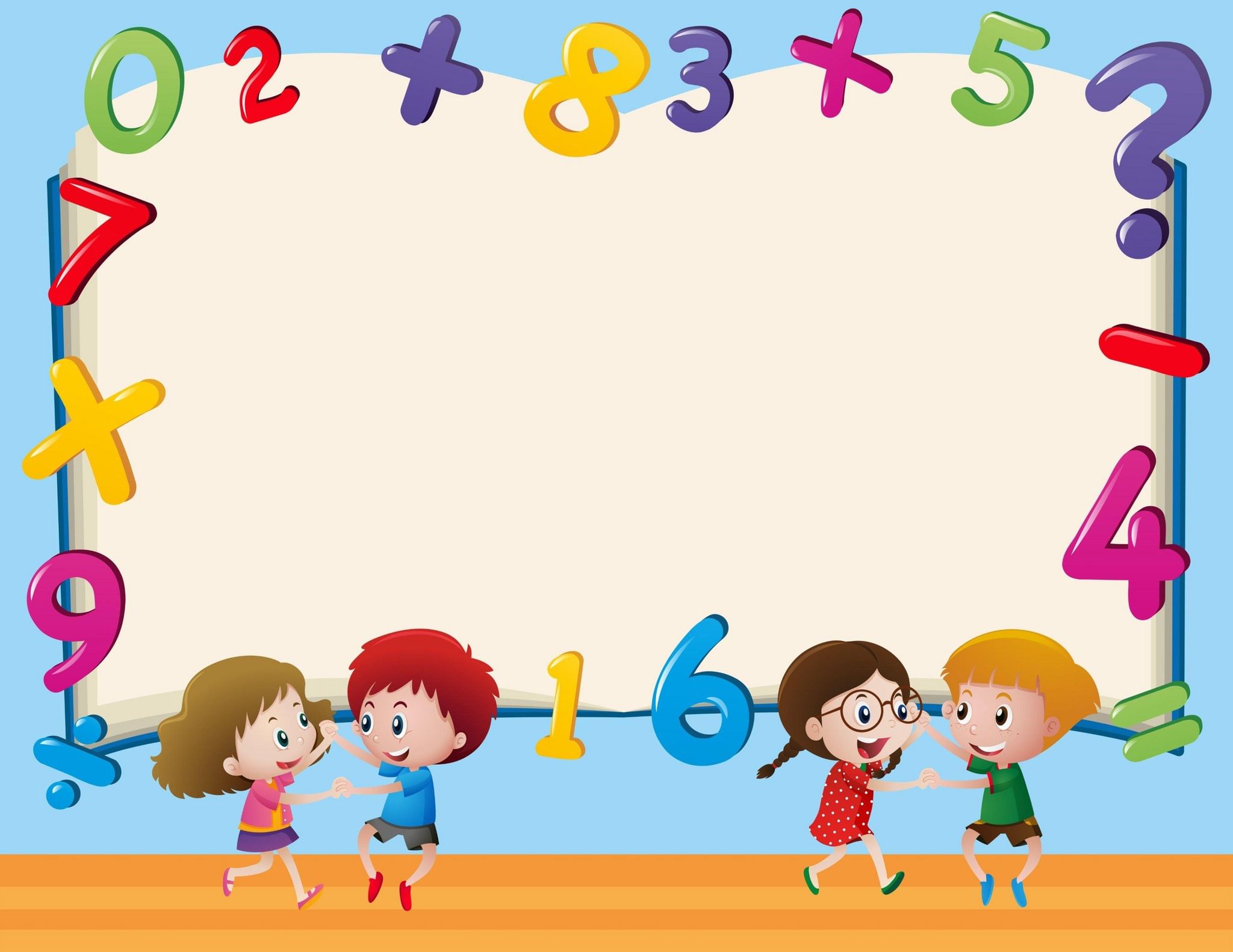 Переместительно свойство умножения
Математика, 2 класс
Блиц - опрос
2 * 6 = ?
2 * 7 = ?
3 * 6 = ?
2 * 3= ?
3 * 9 = ?
2 * 2 = ?
3 * 7 = ?
6 + 30
30 + 6
36 - 30
28 + 40 
40 + 28
68 - 40
3 * 2 =
5 * 2 =
5 * 3 =
3 + 3 =
5 + 5 =
5 + 5 + 5 =
6
10
15
2 * 3 =
2 * 5 =
3 * 5 =
6
10
15
2+2+2 =
2+2+2+2+2=
3+3+3+3+3=
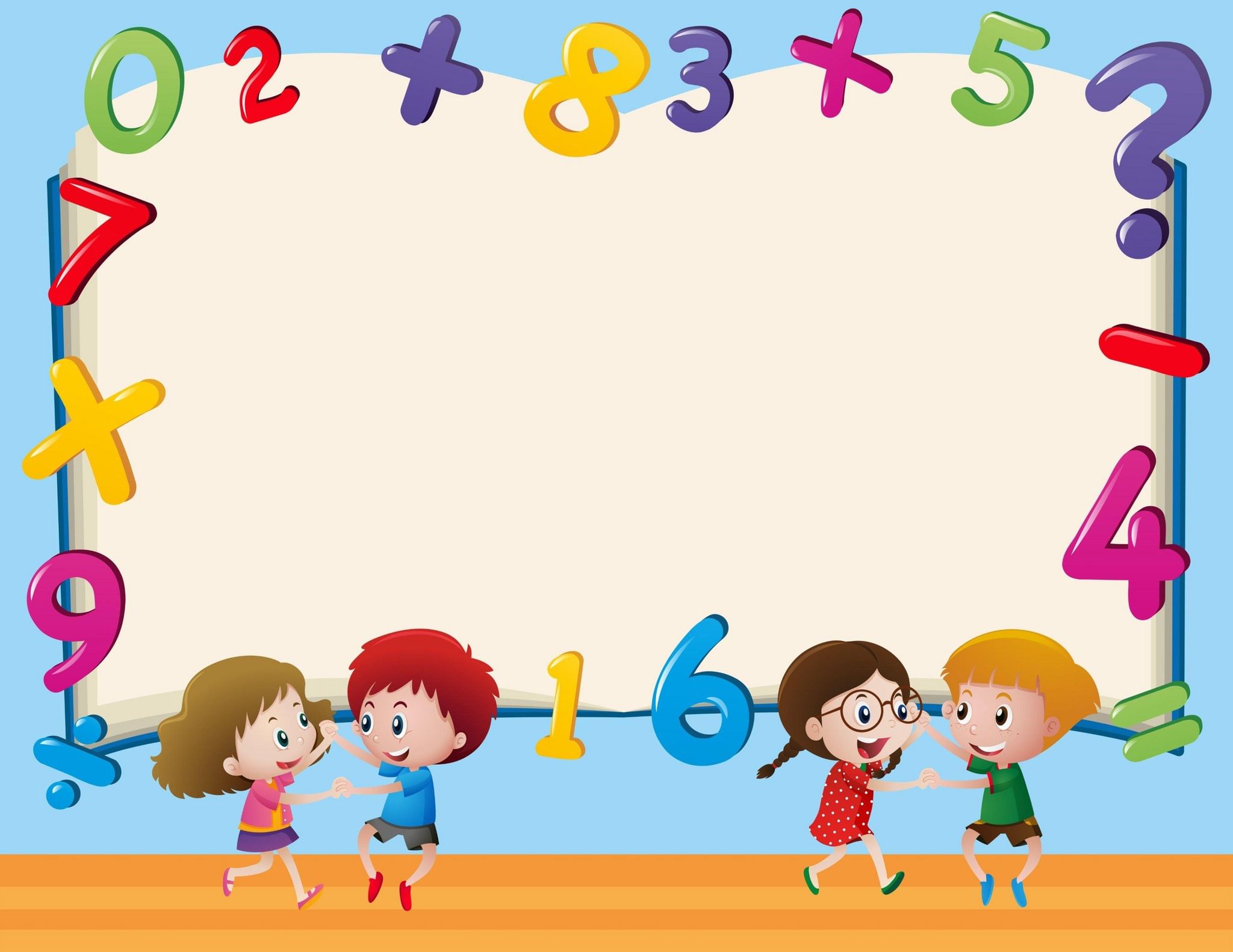 Переместительно свойство умножения
Математика, 2 класс